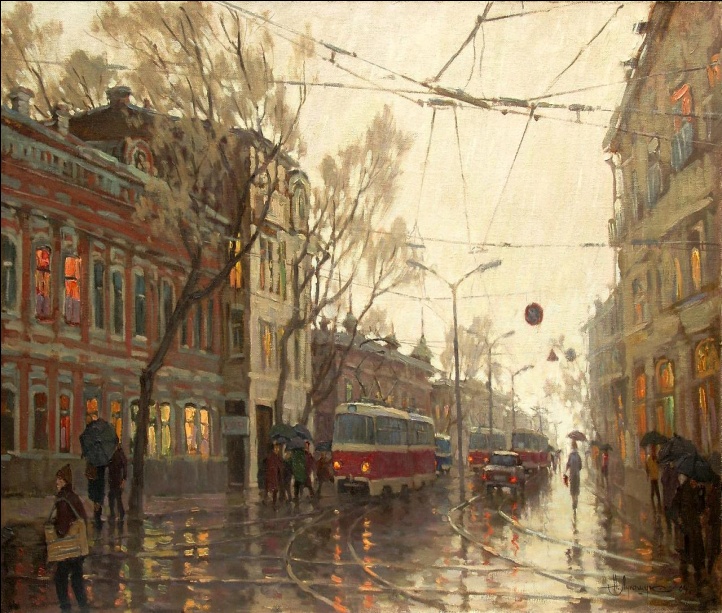 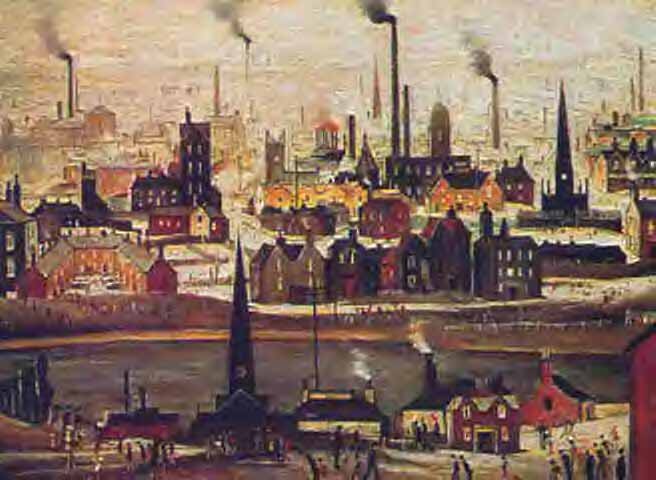 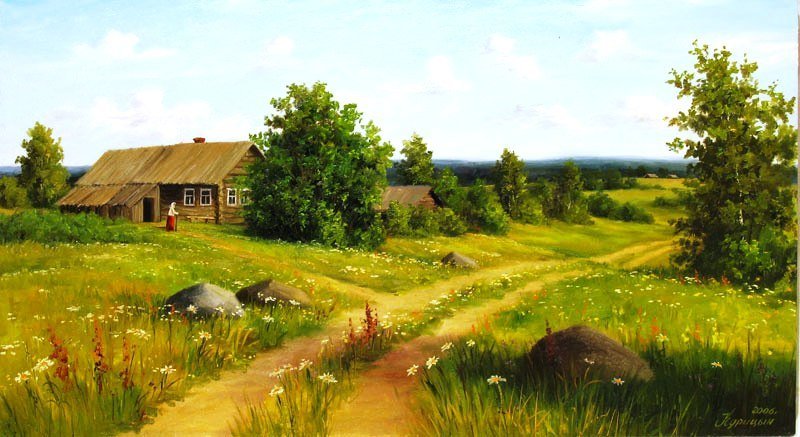 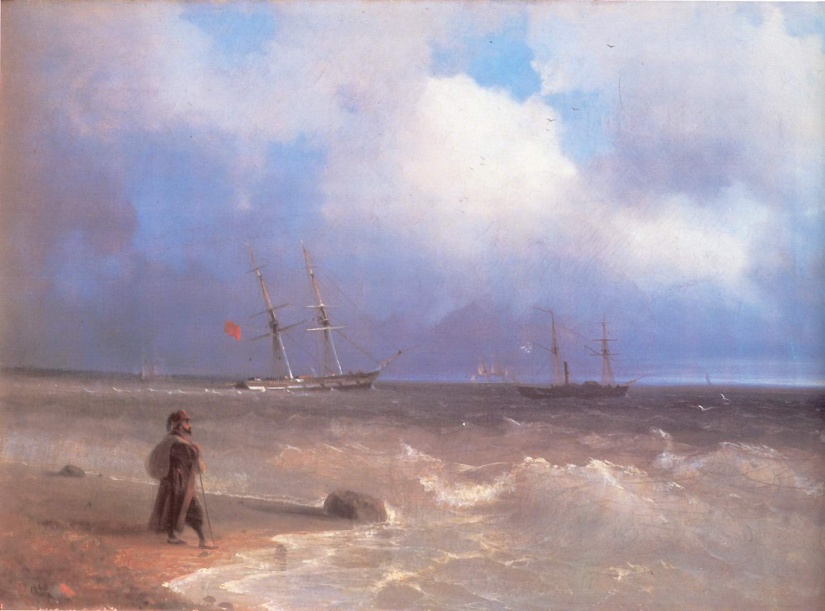 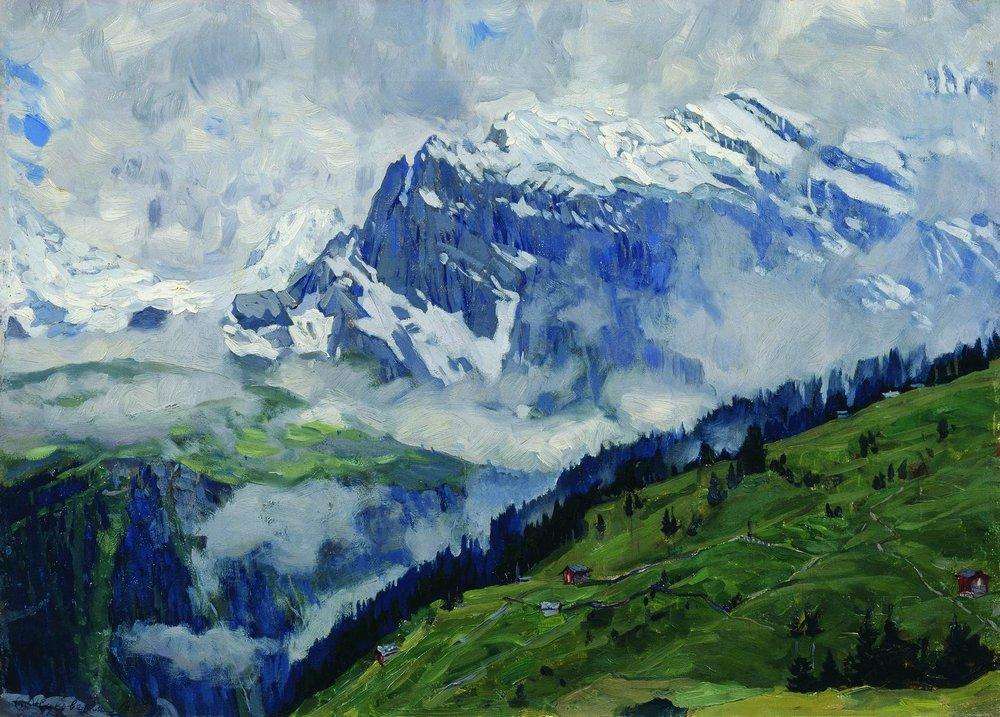 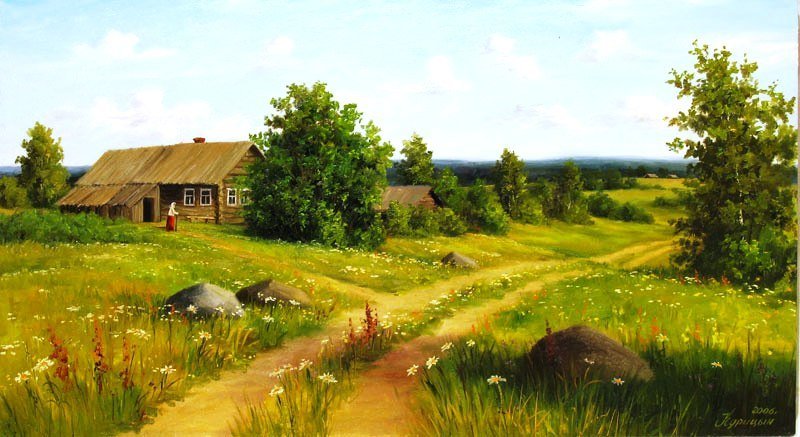 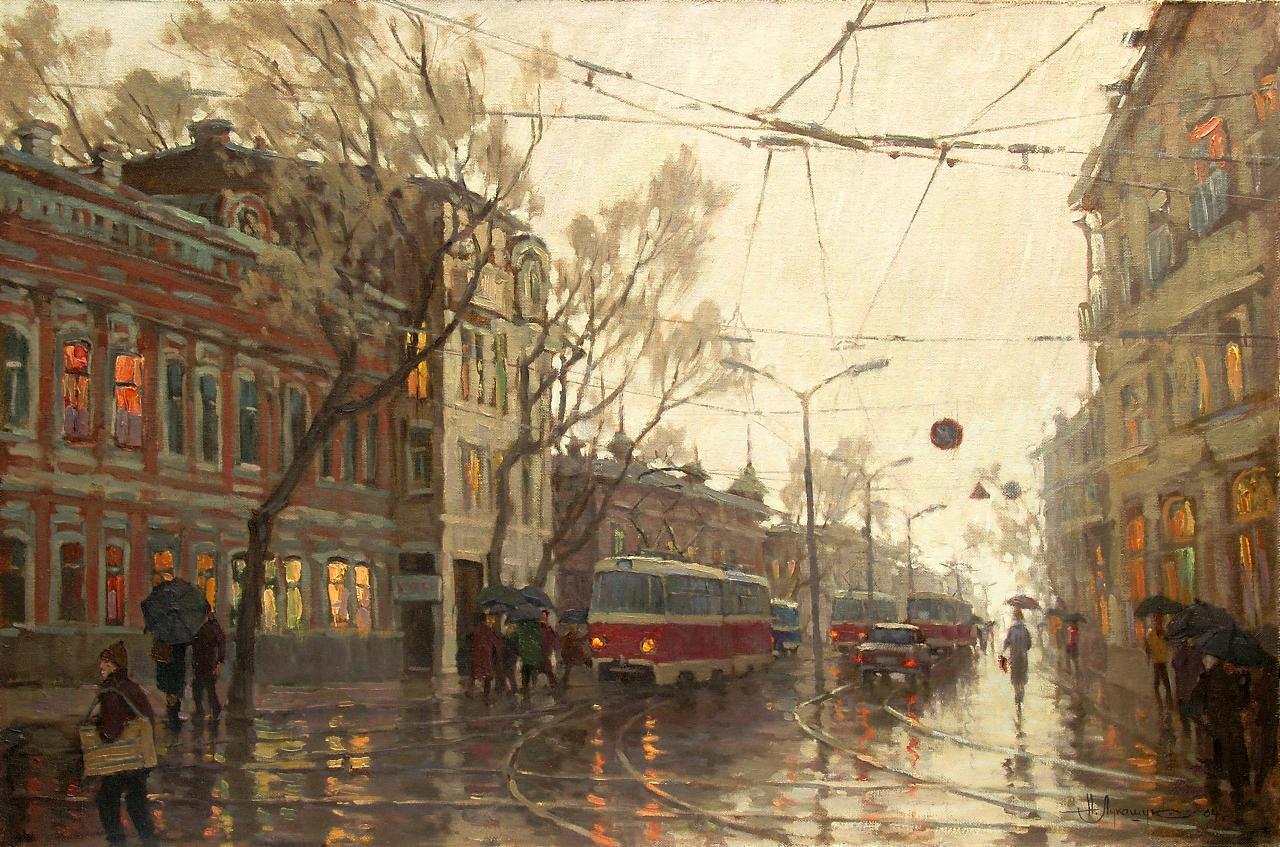 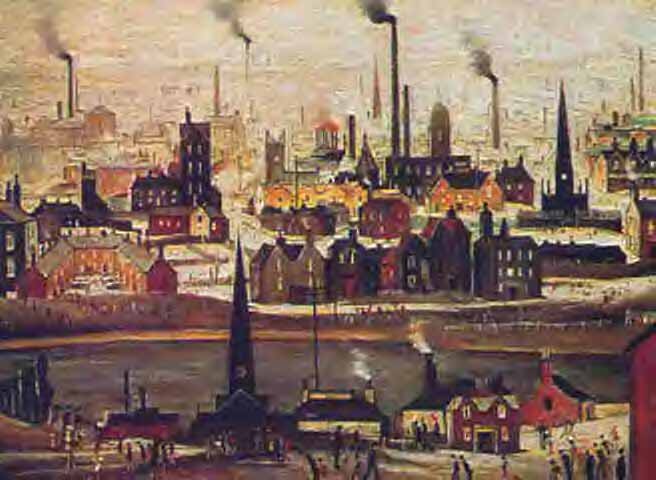 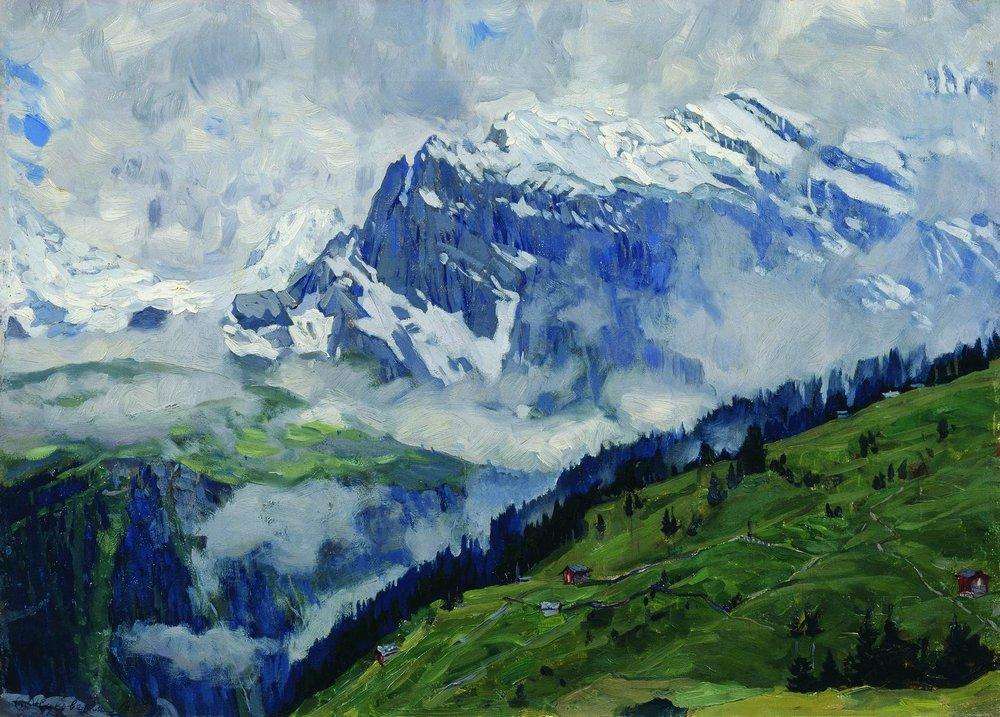 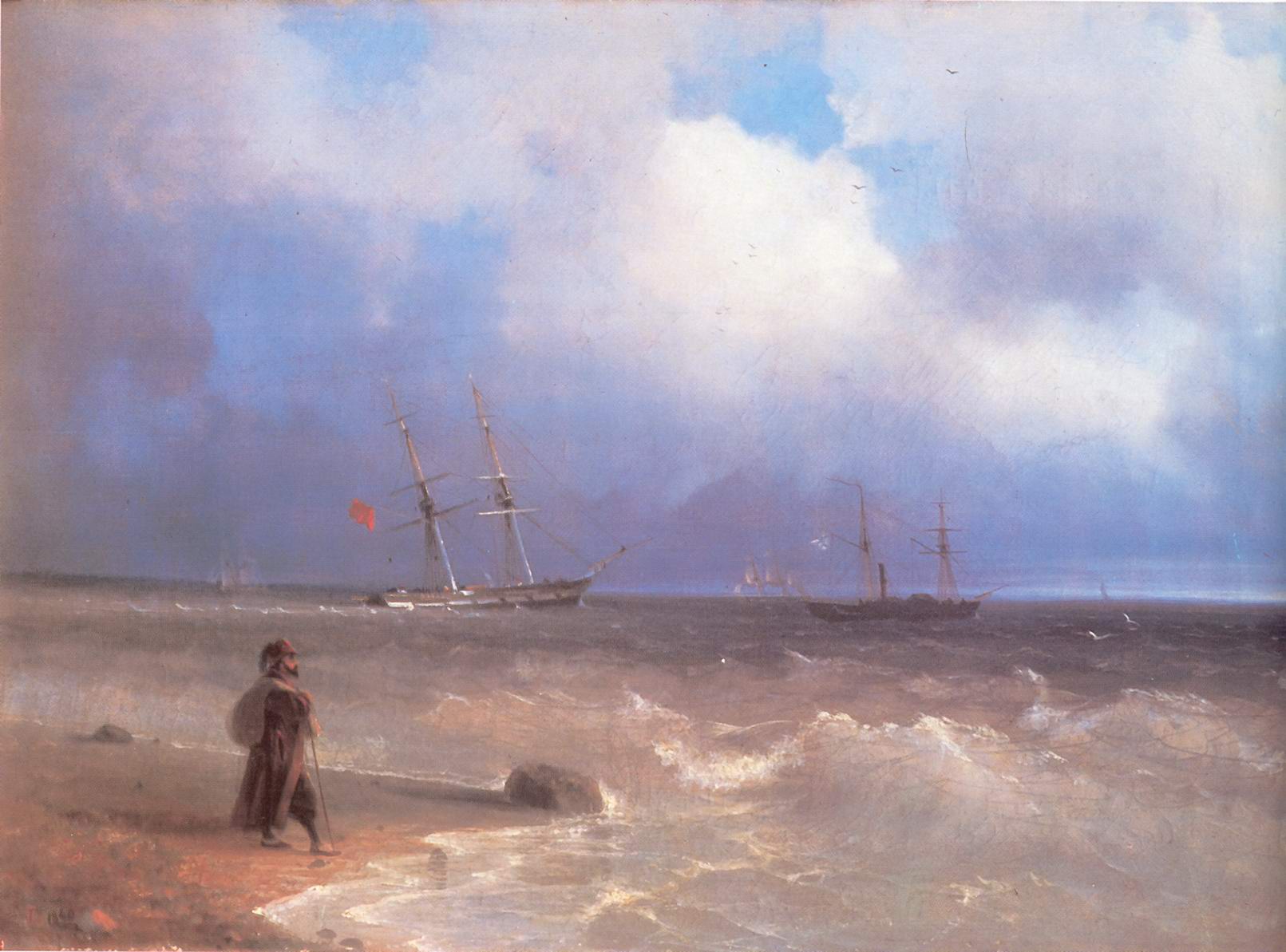 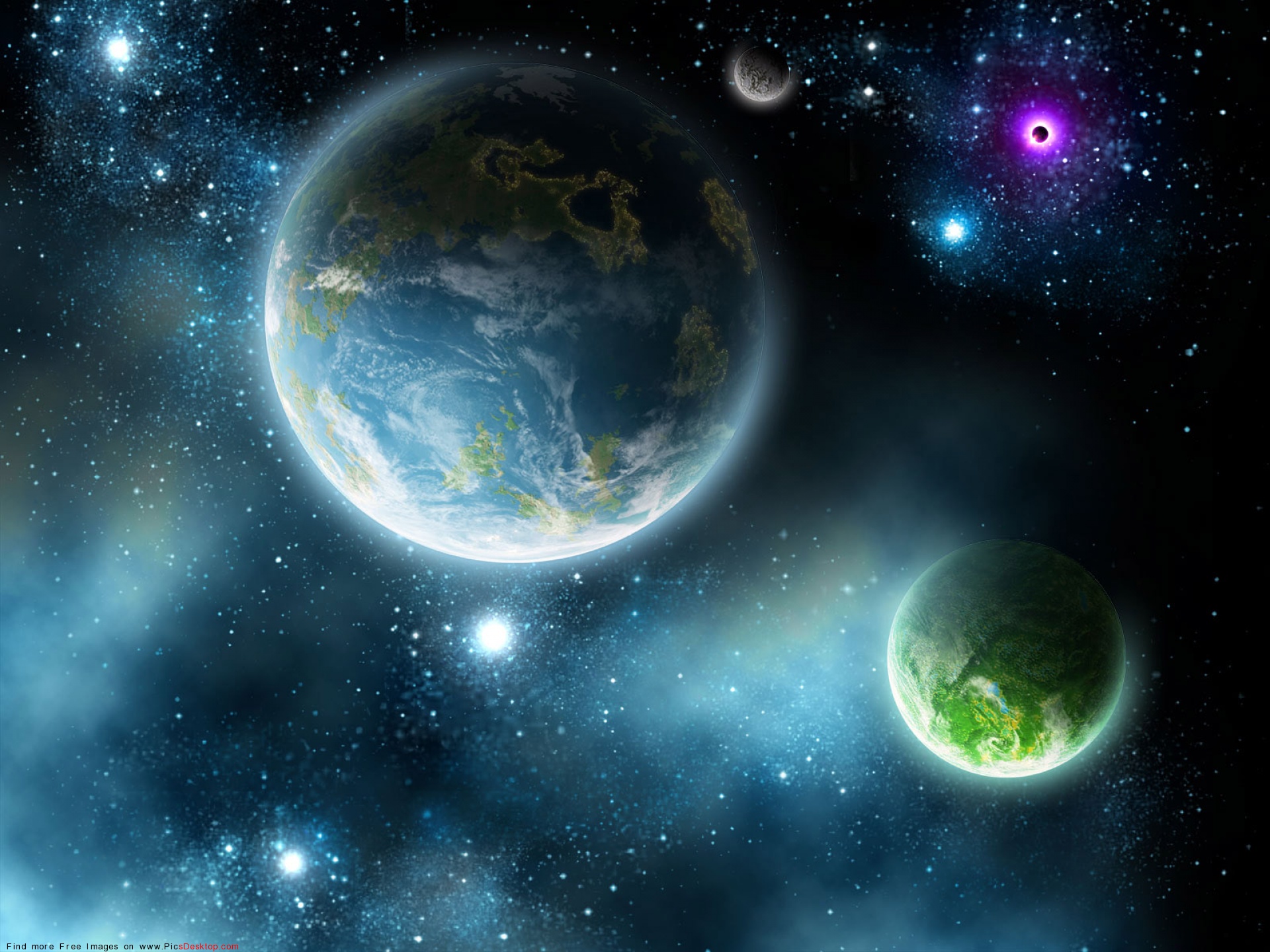 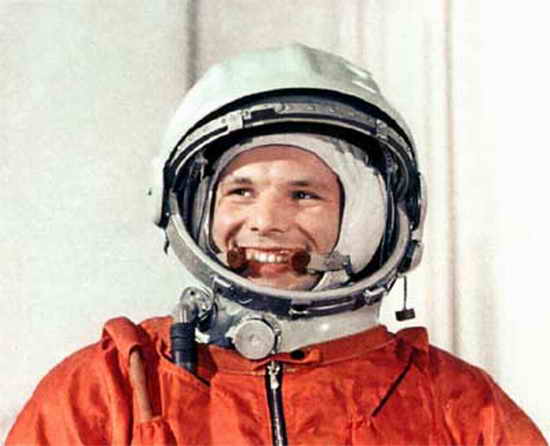 Юрий Алексеевич Гагарин
12 апреля 1961 года
 совершил первый полет в космос
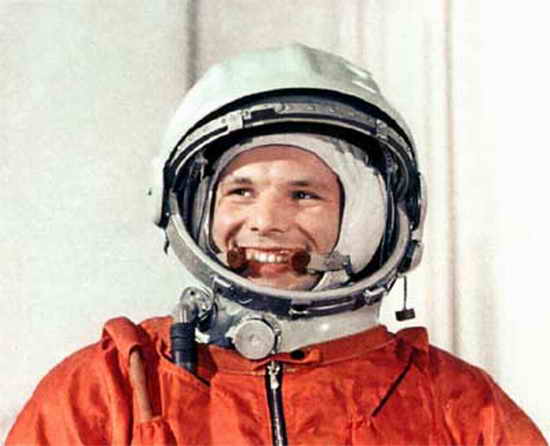 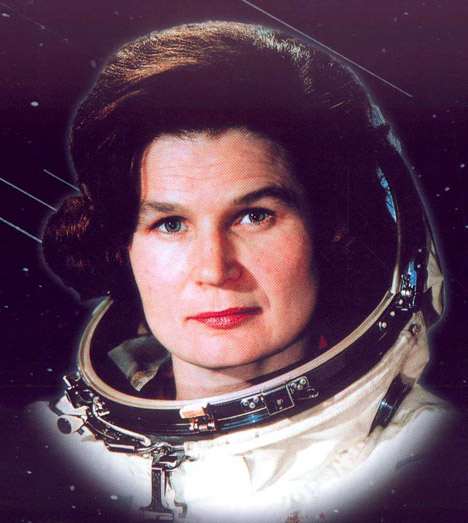 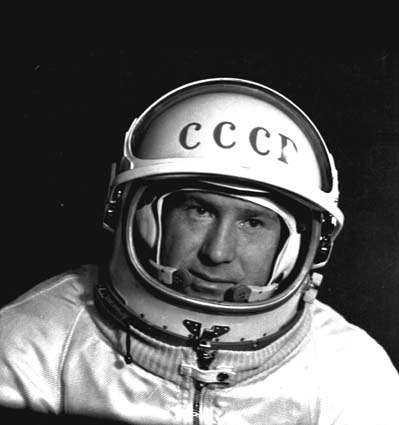 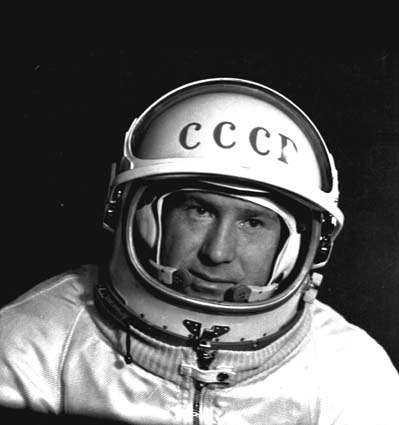 Леонов Алексей Архипович
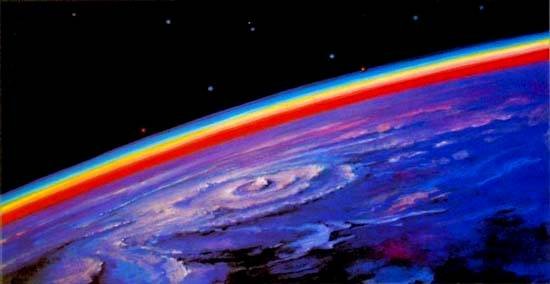 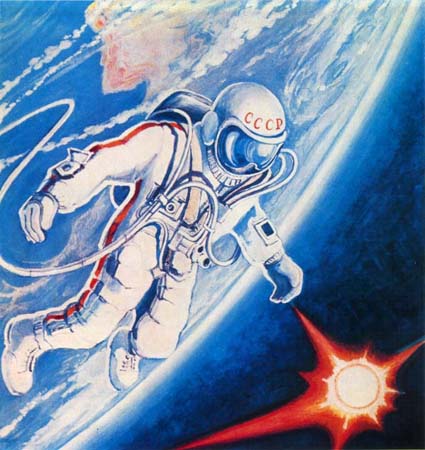 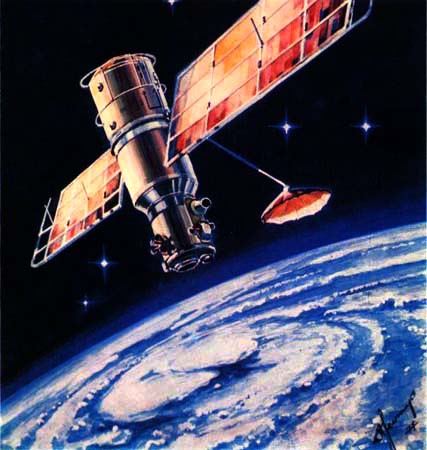 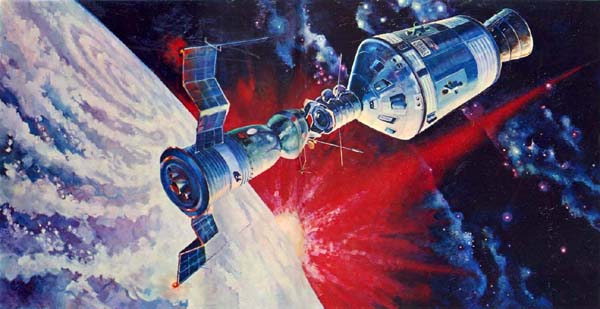 Соколов Андрей Константинович
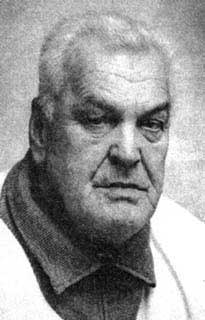 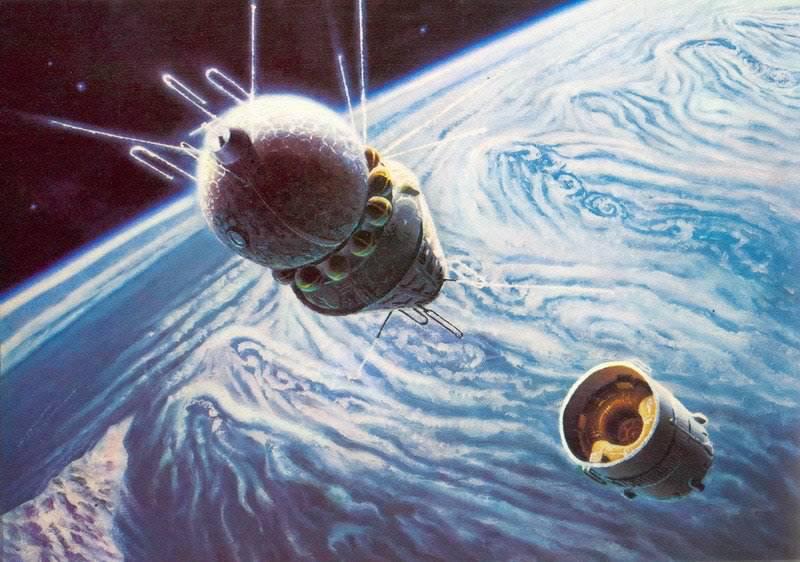 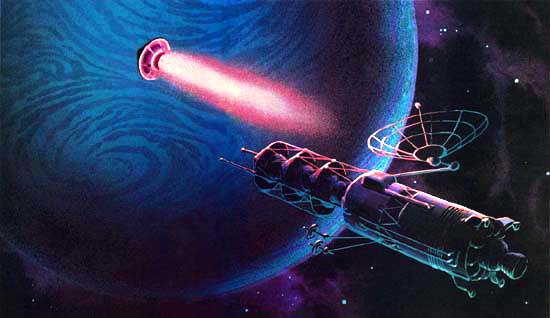 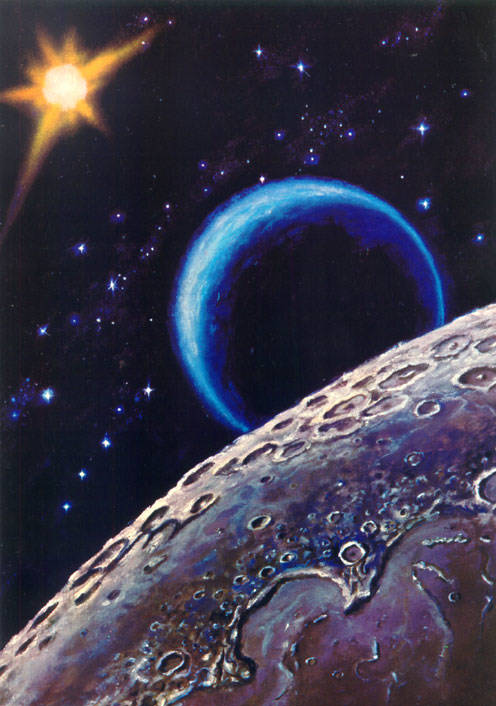 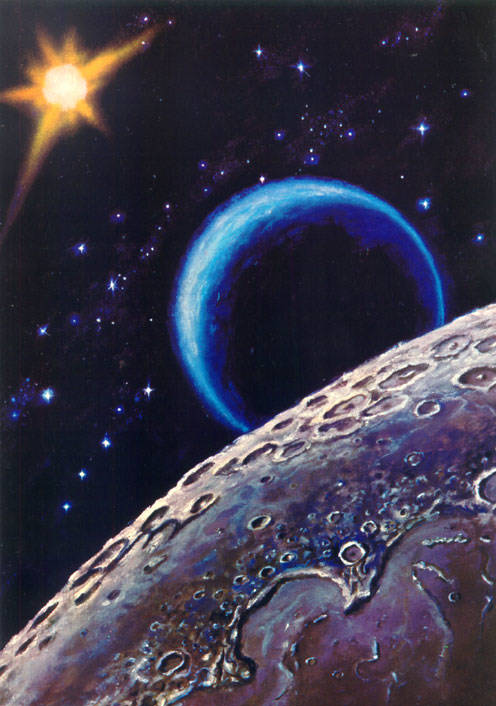 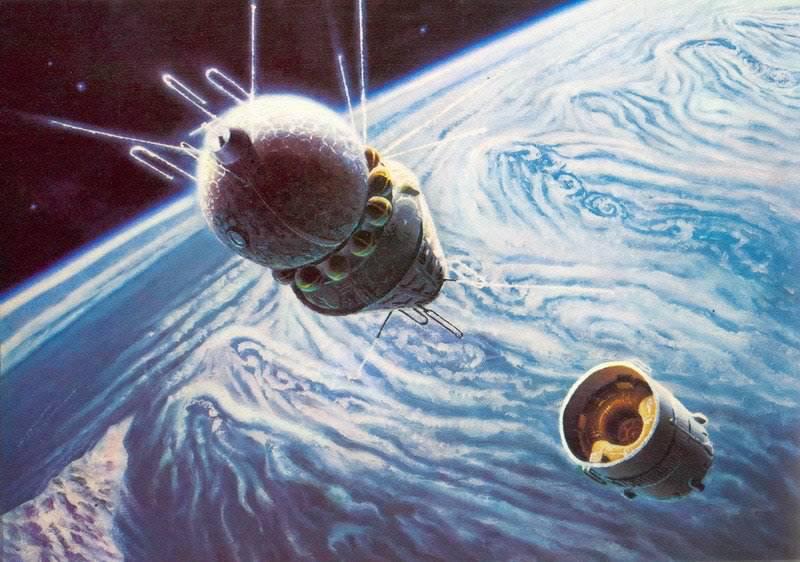 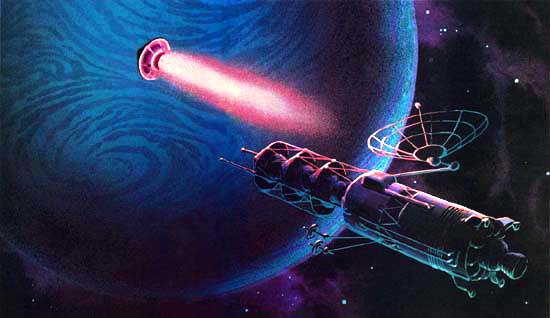 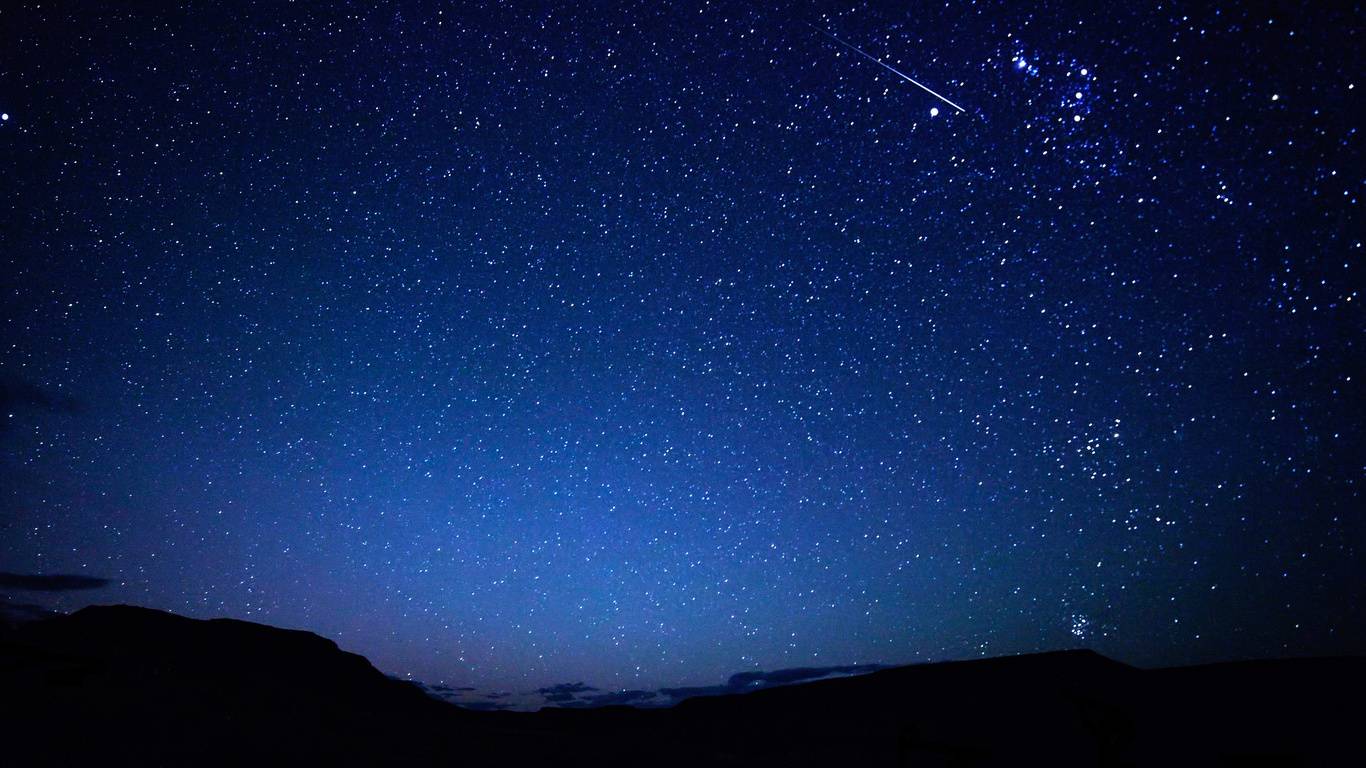 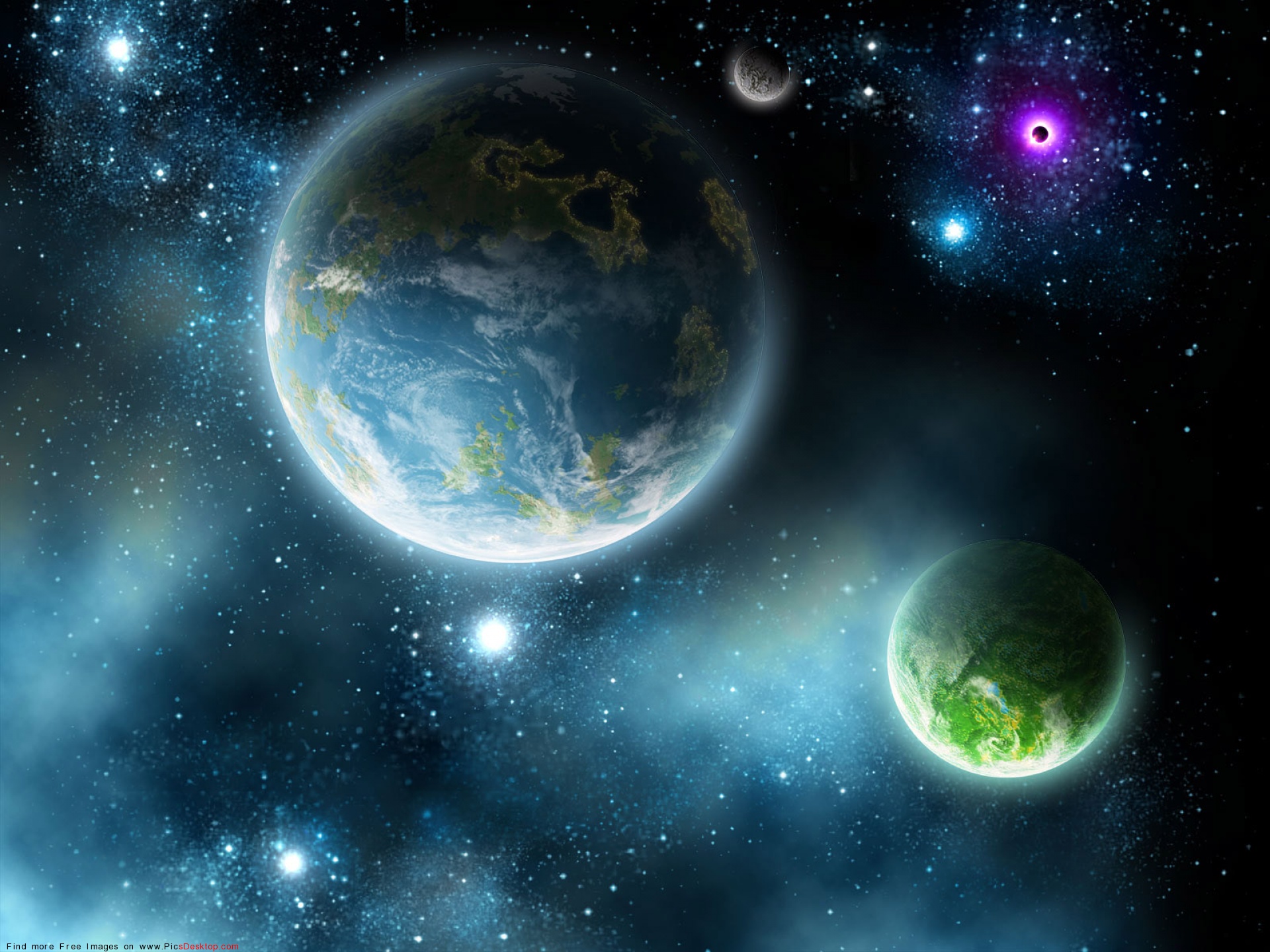 Спасибо за внимание!